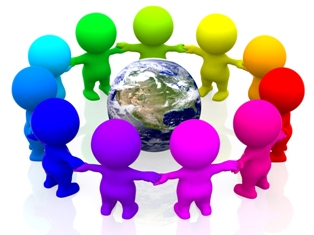 Youth
[Speaker Notes: Make sure to play it as a sideshow to click hyperlinks ]
Communities in school
3000 S IH 35 Frontage Rd #200, Austin, Tx 78704
Https://ciscentraltexas.org/get-involved/volunteer/ 
Training and background check required for all positions